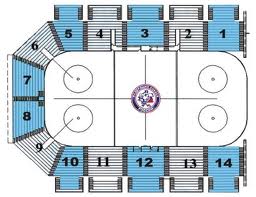 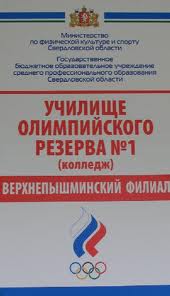 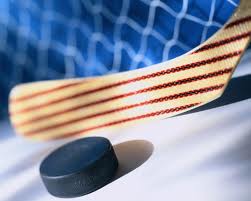 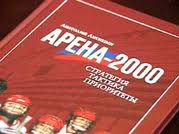 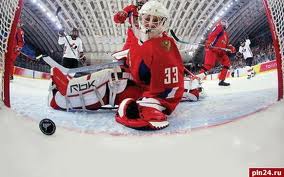 ГОСУДАРСТВЕННОЕ УЧИЛИЩЕ (ТЕХНИКУМ) ОЛИМПИЙСКОГО РЕЗЕРВА ПО ХОККЕЮ
СОЗДАНИЕ И ПЕРСПЕКТИВЫ
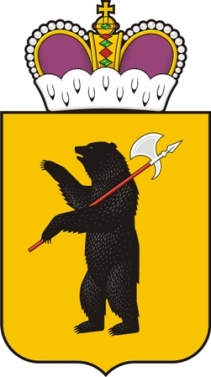 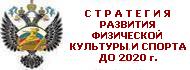 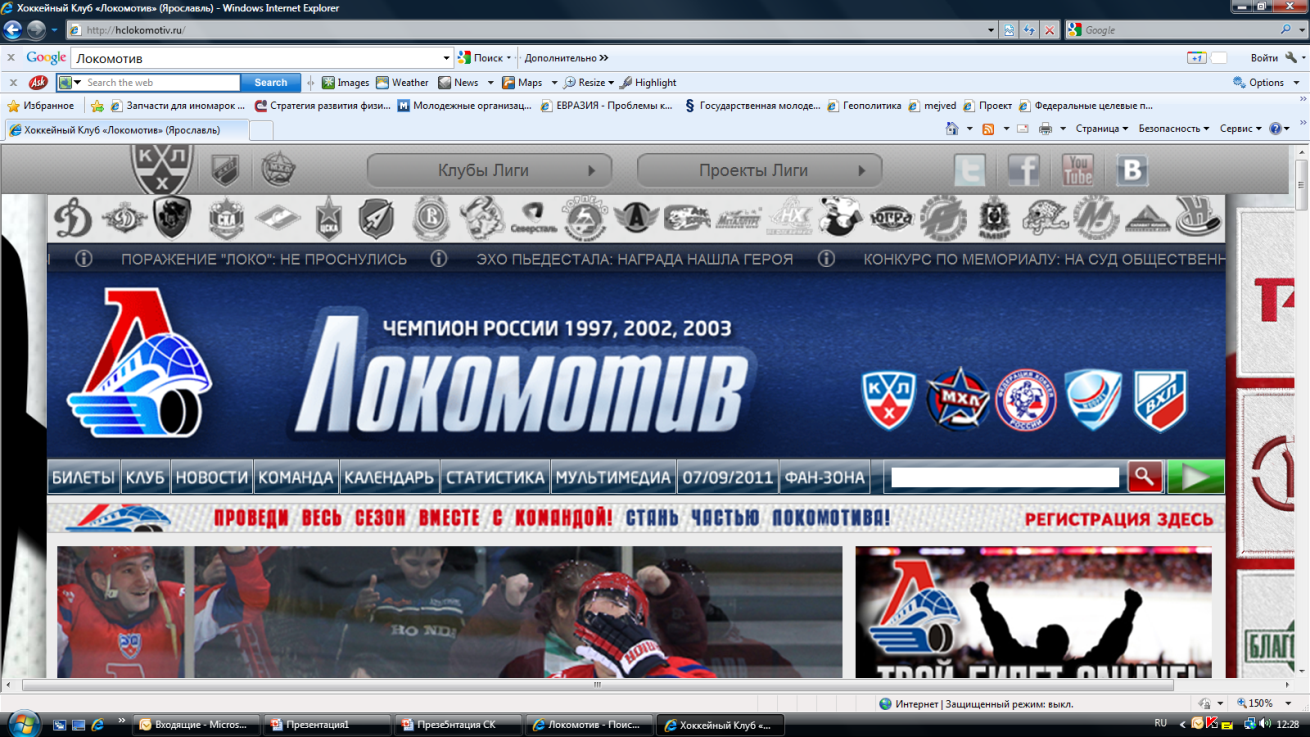 ПРЕДПОЛАГАЕМЫЕ ЭТАПЫ РЕАЛИЗАЦИИ
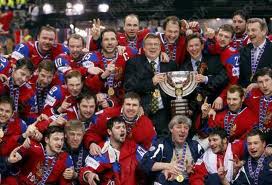 2015
2012
2012-13
2013-14
1 ЭТАП
2 ЭТАП
3 ЭТАП
4 ЭТАП
РАБОТА УОР
ПОДГОТОВКА 
ПРОГРАММЫ РАЗВИТИЯ
ХОККЕЯ
СОЗДАНИЕ
УОР ПО ХОККЕЮ
РЕАЛИЗАЦИЯ 
ПРОГРАММЫ
РАБОТА АКАДЕМИИ
ПРИНЯТИЕ ПРОГРАММЫ
СОЗДАНИЕ 
АКАДЕМИИ ХОККЕЯ
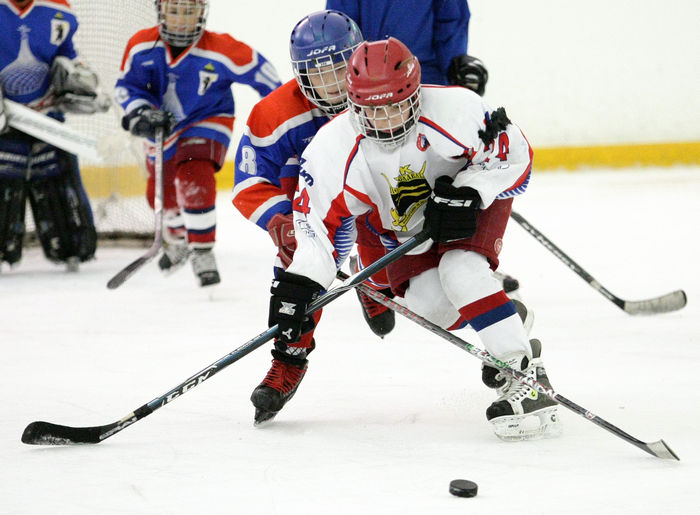 Основные цели 1 ЭТАПА – СОЗДАНИЕ И ФУНКЦИОНИРОВАНИЕ УОР
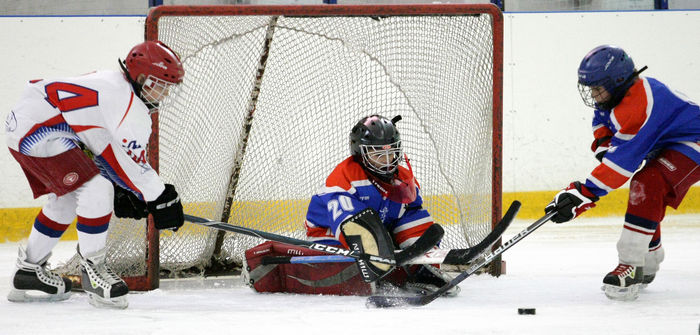 ВЫЯВЛЕНИЕ ТАЛАНТЛИВЫХ МОЛОДЫХ СПОРТСМЕНОВ
ПОДГОТОВКА СПОРТИВНОГО РЕЗЕРВА И СПОРТСМЕНОВ 
ВЫСОКОГО КЛАССА
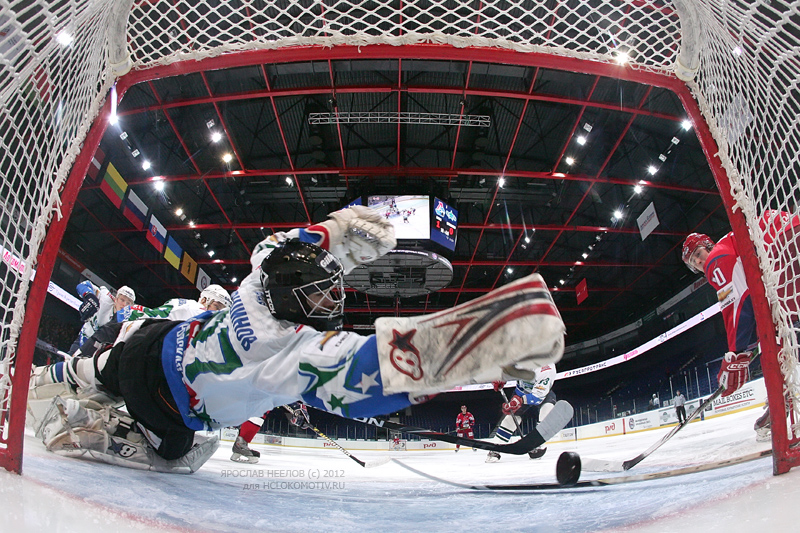 ОБЕСПЕЧЕНИЕ НЕПРЕРЫВНОЙ ПОДГОТОВКИ СПОРТСМЕНОВ –
КАНДИДАТОВ В СПОРТИВНЫЕ СБОРНЫЕ КОМАНДЫ СТРАНЫ
УЧЕБНО-ТРЕНИРОВОЧНЫЙ, ОБРАЗОВАТЕЛЬНЫЙ ПРОЦЕСС
БЛОК
1
СПОРТИВНАЯ ПОДГОТОВКА КОМАНД
БЛОК 
2
ОТБОР, СЕЛЕКЦИЯ, СОПРОВОЖДЕНИЕ
БЛОК
3
СОДЕРЖАНИЕ РАБОТЫ УОР
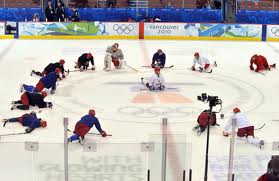 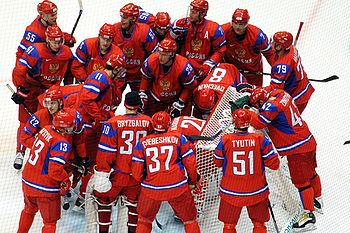 МИНСПОРТТУРИЗМ
ХК «Локомотив»
ФХР
РЖД
Правительство ЯО
ГОСУДАРСТВЕННЫЙ СОЦИАЛЬНЫЙ ЗАКАЗ
- подготовка на систематической основе качественного резерва для сборных страны
Специализированные вузы страны, высшая школа Ярославской области
Федеральное бюджетное учреждение училище (техникум) олимпийского резерва (УОР)
Обеспечение учебно-тренировочного, образовательного процесса
Обеспечение спортивной подготовки сборных команд
Обеспечение системы отбора, селекции сопровождения
Функционирование школ высшего спортивного мастерства (н.р. школы вратарей В. Третьяка)
ХК РЕГИОНОВ РФ
Команда 
(Кадры)
Сервисный центр:
- общежитие гостиничного типа
- пищеблок-столовая
- административные помещения
- центры подготовки экипировки, инвентаря и оборудования
- гаражи, складские помещения
Медико-реабилитационный центр:
- медицинские кабинеты
- помещения для проведения диспансерных работ
- реабилитационные центры
Спортивно-тренировочная база (центр спортивной подготовки резерва):
- универсальный спортивный зал
- бассейн 25 метров 6 дорожек
- 2 закрытых хоккейных корта (европейский стандарт)
- закрытый хоккейный корт (североамериканский стандарт)
- спортивное ядро с двумя открытыми хоккейными кортами
- 2 тренажерных зала
Образовательное учреждение (образовательный центр):
- учебный корпус
- классы общеобразовательных предметов, профильные, тематические классы подготовки спортсменов
СДЮШОР ХК
(Лучшие воспитанники)
ДДМФКИС
СДЮШОР ЯО
Лучшие спортсмены
Подготовленные хоккеисты различного уровня и класса
Подготовленный стабильный резерв для сборных
Многофункциональная база для подготовки сборных и проведения соревнованй
МОДЕЛЬ ФУНКЦИОНИРОВАНИЯ УОР 1 этап
ИНФРАСТРУКТУРА УОР
Учебный корпус со столовой на 150 мест, общей площадью 3000 м2.

Общежитие гостиничного типа на 200 мест с пищеблоком для учащихся училища с жилыми комнатами на 2-3 чел., общей площадью 3062 м2.

Спортивный комплекс, в состав которого входят: универсальный спортивный зал, размерами 42х36 м; бассейн 25м , 6 дорожек; крытый ледовый корт (европейский стандарт) -61х30 м, с трибунами на 500 мест; крытый ледовый корт (североамериканский стандарт) – 60,95 х 25,9 м;
2 тренажерных зала -12х12 ,  общей площадью – 288 м 2. 
Общая площадь комплекса составит 3000 м2
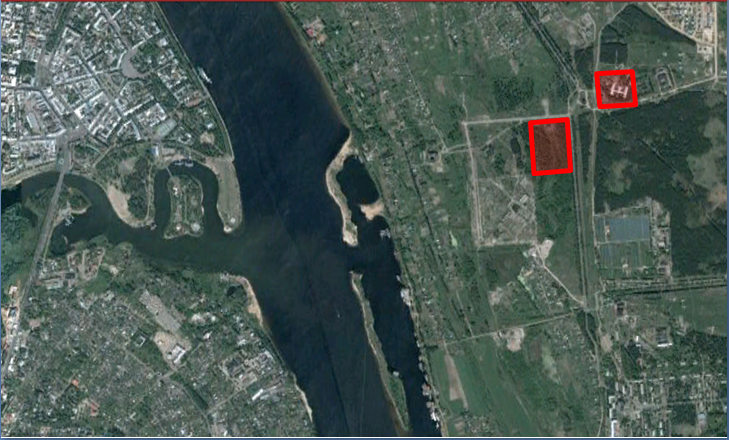 Спортивное ядро с двумя открытыми хоккейными кортами, трибунами на 1000 мест с размещением раздевалок, подсобных помещений в подтрибунных помещениях, общей площадью 16300 м2.

 Двух этажное административное здание с размещением на 1 этаже гаража (4 бокса и смотровая яма), общей площадью 300 м2.

Медико-реабилитационный центр для спортсменов, основной специализацией которого является реабилитация заболеваний и травм опорно-двигательного аппарата, в том числе спортивных травм, общей площадью 600 м2.
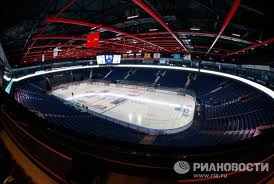 РЕЗУЛЬТАТЫ РАБОТЫ УОР 1 этап
СТАБИЛЬНЫЙ РЕЗЕРВ 
ДЛЯ СБОРНЫХ ПО ХОККЕЮ
СБОРНЫЕ РОССИИ ПО ХОККЕЮ

ХОККЕЙНЫЕ КОМАНДЫ РЕГИОНОВ
ПОДГОТОВЛЕННЫЕ ХОККЕИСТЫ 
РАЗЛИЧНОГО УРОВНЯ И КЛАССА
БАЗА ДЛЯ ПОДГОТОВКИ СБОРНЫХ 
И ПРОВЕДЕНИЯ СОРЕВНОВАНИЙ
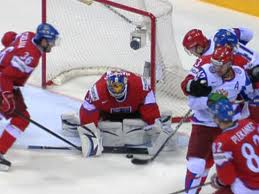 РАЗВИТИЕ УОР 2 ЭТАП
СОЗДАНИЕ
Федерального 
учебно-тренировочного центра 
«Академия детско-юношеского 
хоккея России» с использованием 
потенциала и возможностей УОР
ЦЕНТР (Академия)

ЦЕЛЬ – 
ВОЗРОЖДЕНИЕ И РАЗВИТИЕ ДЕТСКО-ЮНОШЕСКОГО ХОККЕЯ РОССИИ
УОР

ЦЕЛЬ – 
ПОДГОТОВКА НА СИСТЕМАТИЧЕСКОЙ ОСНОВЕ КАЧЕСТВЕННОГО СПОРТИВНОГО РЕЗЕРВА ПО ХОККЕЮ
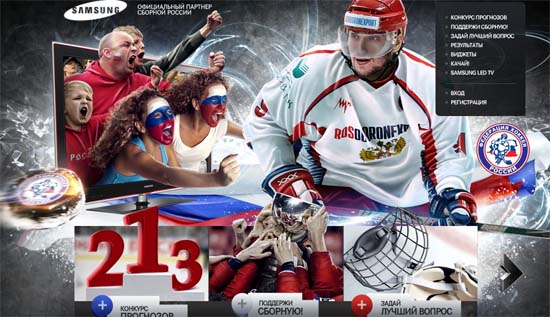 МИНСПОРТТУРИЗМ
ХК «Локомотив»
ФХР
РЖД
Правительство ЯО
Специализированные вузы страны, высшая школа Ярославской области
ГОСУДАРСТВЕННЫЙ СОЦИАЛЬНЫЙ ЗАКАЗ
- подготовка на систематической основе качественного резерва для сборных страны
- обучение кадров по работе со спортивным резервом;
- создание ресурсного, методического центра хоккея;
- разработка и сопровождение программ детско-юношеского хоккея России;
- подготовка и повышение квалификации тренеров детских и молодежных команд
РЕГИОНЫ РФ
Региональная Система детско-юношеского хоккея (тренеры, специалисты, организаторы работы)
Федеральный учебно-тренировочный центр «Академия детско-юношеского хоккея России»
Федеральное бюджетное учреждение училище (техникум) олимпийского резерва (УОР)
Обеспечение спортивной подготовки сборных команд
Обеспечение системы отбора, селекции сопровождения
Обеспечение учебно-тренировочного, образовательного процесса
Функционирование школ высшего спортивного мастерства (н.р. школы вратарей В. Третьяка)
ХК РЕГИОНОВ РФ
Команда 
(Кадры)
Медико-реабилитационный центр:
- медицинские кабинеты
- помещения для проведения диспансерных работ
- реабилитационные центры
Спортивно-тренировочная база (центр спортивной подготовки резерва):
- универсальный спортивный зал
- бассейн 25 метров 6 дорожек
- 2 закрытых хоккейных корта (европейский стандарт)
- закрытый хоккейный корт (североамериканский стандарт)
- спортивное ядро с двумя открытыми хоккейными кортами
- 2 тренажерных зала
Сервисный центр:
- общежитие гостиничного типа
- пищеблок-столовая
- административные помещения
- центры подготовки экипировки, инвентаря и оборудования
- гаражи, складские помещения
Образовательное учреждение (образовательный центр):
- учебный корпус
- классы общеобразовательных предметов, профильные, тематические классы подготовки спортсменов
СДЮШОР ХК
(Лучшие воспитанники)
Научно-методический центр хоккея:
-методические классы подготовки/переподготовки тренеров и преподавателей
- научные лаборатории
- сектор координации программ
ДДМФКИС
СДЮШОР ЯО
Лучшие спортсмены
Центр спортивной подготовки и проведения соревнований по детско-юношескому хоккею
Подготовленные хоккеисты различного уровня и класса
Подготовленные специалисты в сфере хоккея (тренеры, спортменеджеры и т.д.)
Подготовленный стабильный резерв для сборных
Многофункциональная база для подготовки сборных и проведения соревнованй
Скоординированные действия в сфере детского хоккея
Разработанные, апробированные и готовые к внедрению методики по хоккею
МОДЕЛЬ ФУНКЦИОНИРОВАНИЯ ЦЕНТРА
ФЕДЕРАЛЬНАЯ 
ПОДПРОГРАММА 
РАЗВИТИЯ ХОККЕЯ
МАТЕРИАЛЬНО-ТЕХНИЧЕСКАЯ БАЗА МИРОВОГО УРОВНЯ
ФЕДЕРАЛЬНЫЙ
ЦЕНТР (АКАДЕМИЯ)
ХОККЕЯ РОССИИ
НЕОБХОДИМЫЕ УСЛОВИЯ
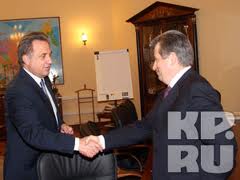 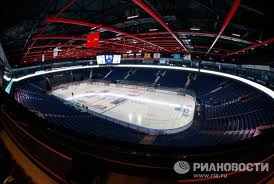 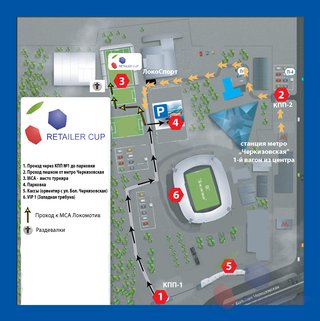 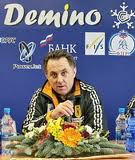 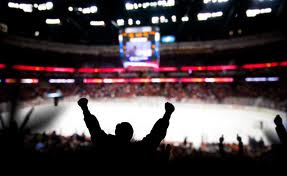 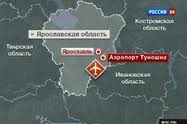 ЗАИНТЕРЕСОВАННОСТЬ 
И УЧАСТИЕ СУБЪЕКТОВ
РОССИИ
ОЖИДАЕМЫЕ РЕЗУЛЬТАТЫ
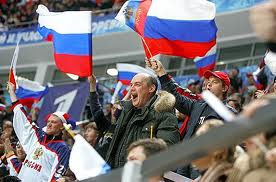 ХОККЕИСТЫ РАЗНОГО 
УРОВНЯ И КЛАССА
ВЫСОКОКЛАССНЫЕ СПЕЦИАЛИСТЫ
(ТРЕНЕРЫ, МЕНЕДЖЕРЫ И Т.П.)
ХОККЕЙ 
РОССИИ
ПЕРЕДОВЫЕ МЕТОДИКИ
СТАБИЛЬНЫЙ РЕЗЕРВ 
ДЛЯ СБОРНЫХ ПО ХОККЕЮ
БАЗА МИРОВОГО УРОВНЯ
ДЛЯ СОРЕВНОВАНИЙ И ТРЕНИРОВОК
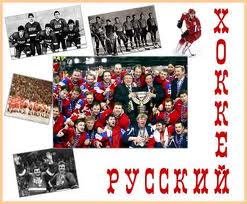 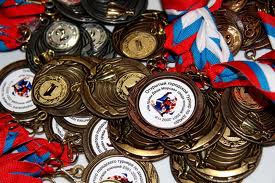 СИСТЕМА ВЫЯВЛЕНИЯ, ПОДГОТОВКИ 
И СОПРОВОЖДЕНИЯ ХОККЕИСТОВ НАЧИНАЯ 
С ДЕТСКОГО ВОЗРАСТА
РОССИЯ ВПЕРЕД!
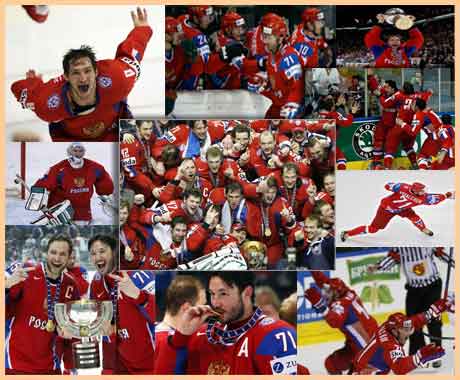 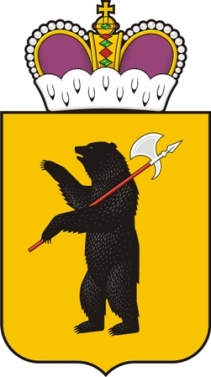 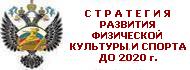 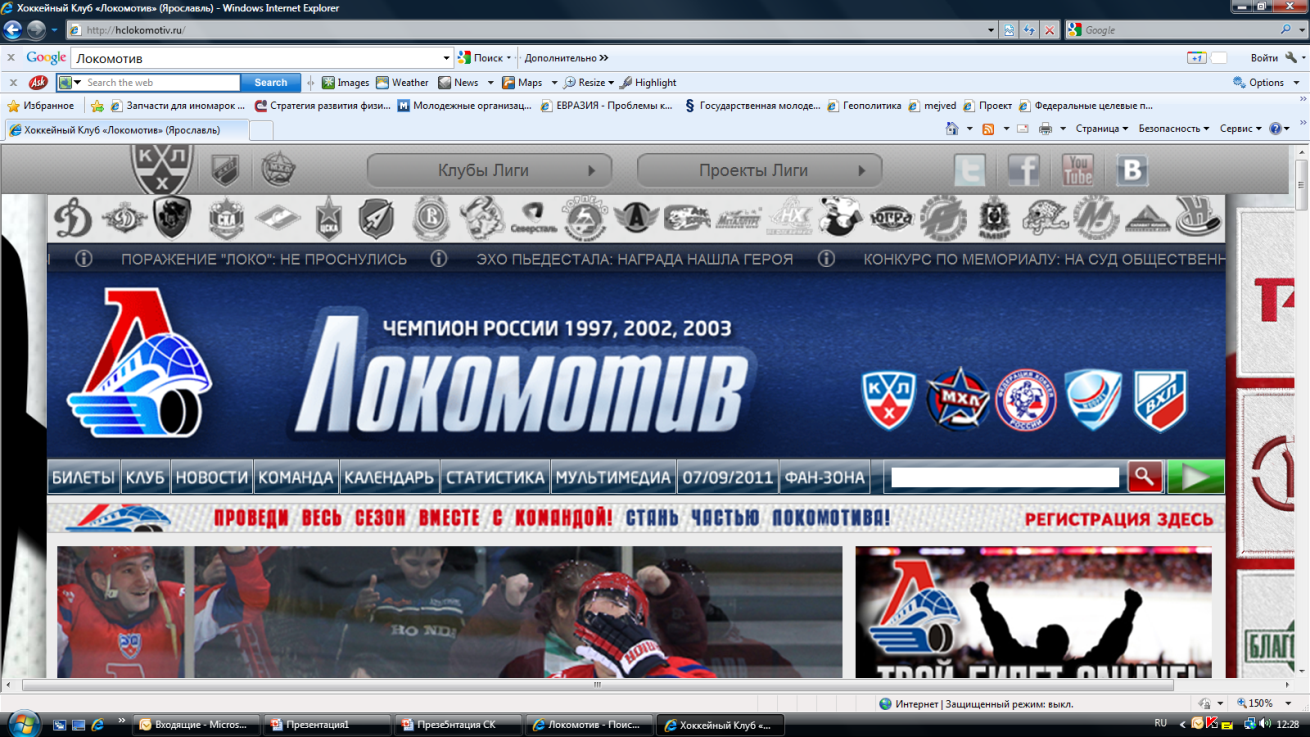